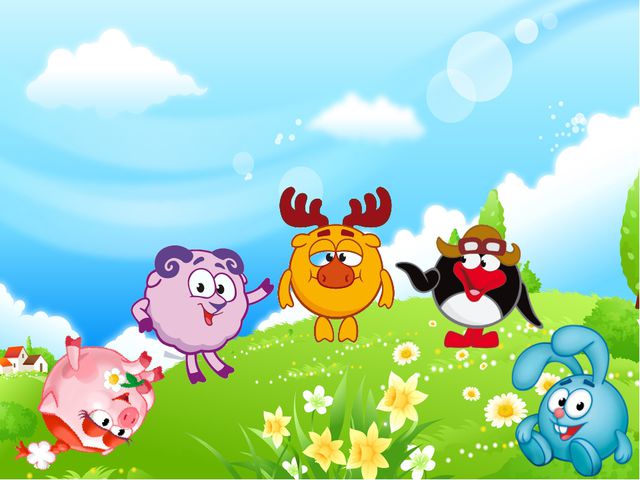 Дидактическая игра « Четвертый лишний»
Подготовила:
Воронова Е.А.
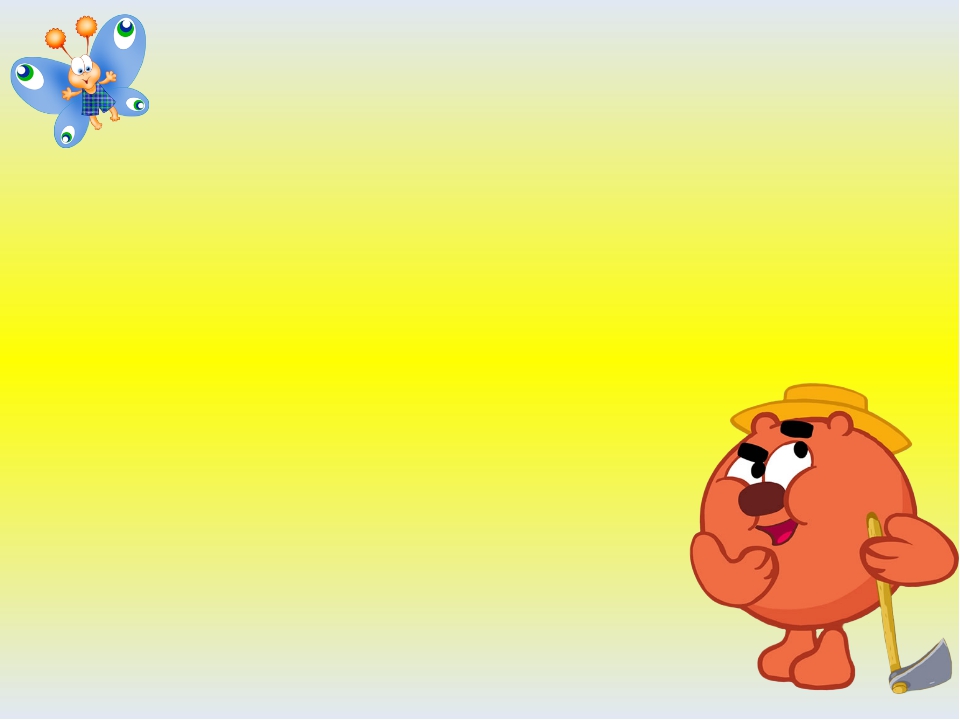 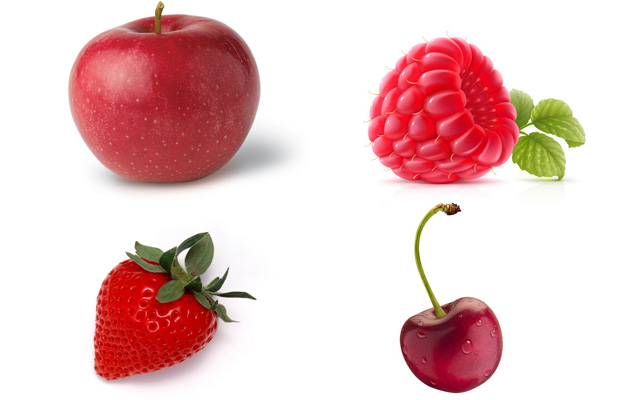 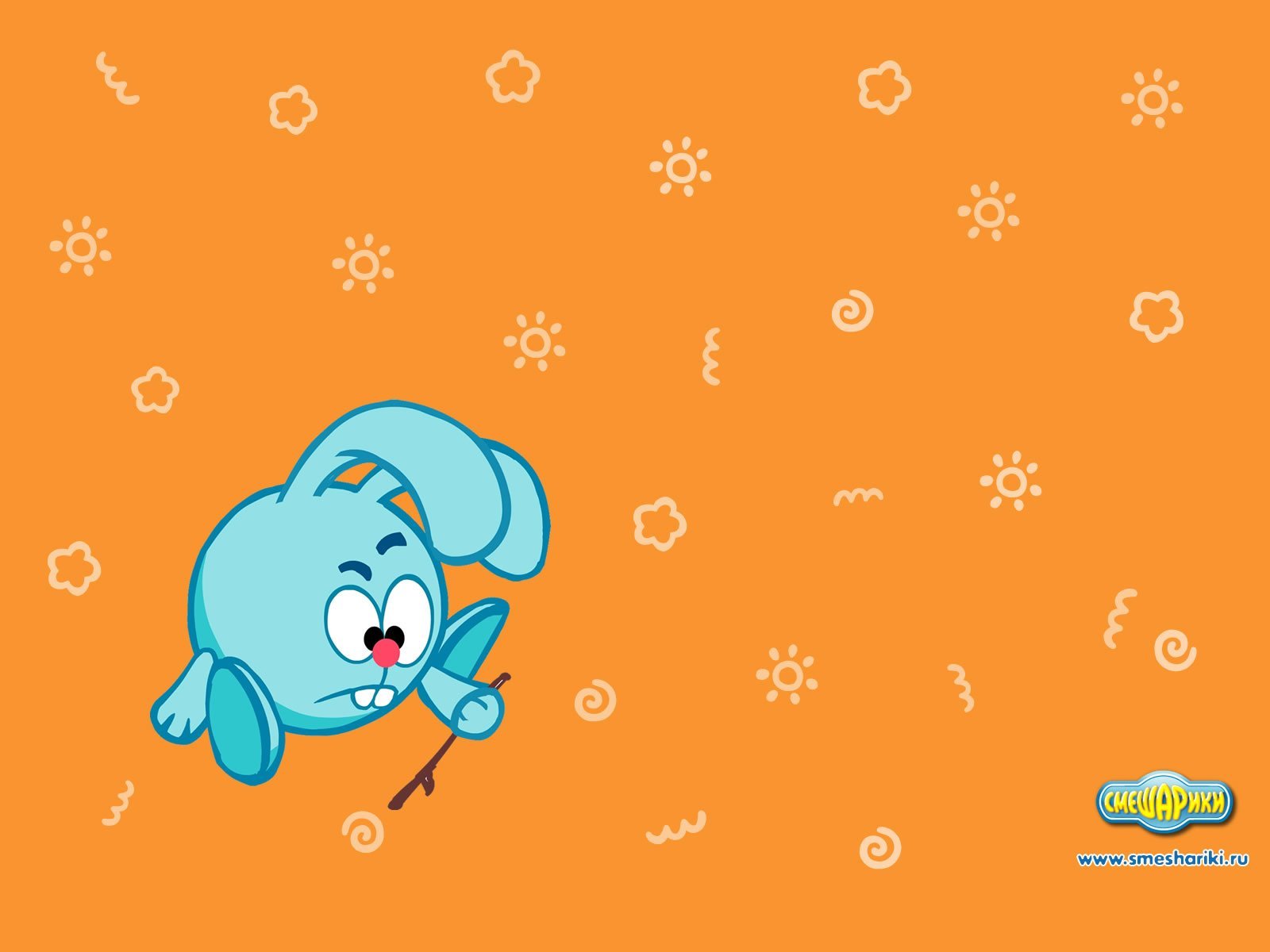 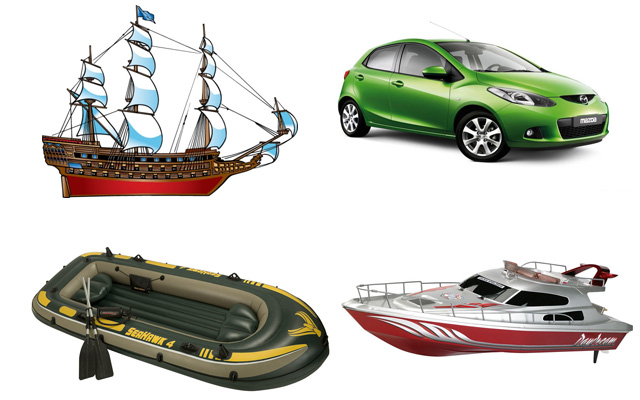 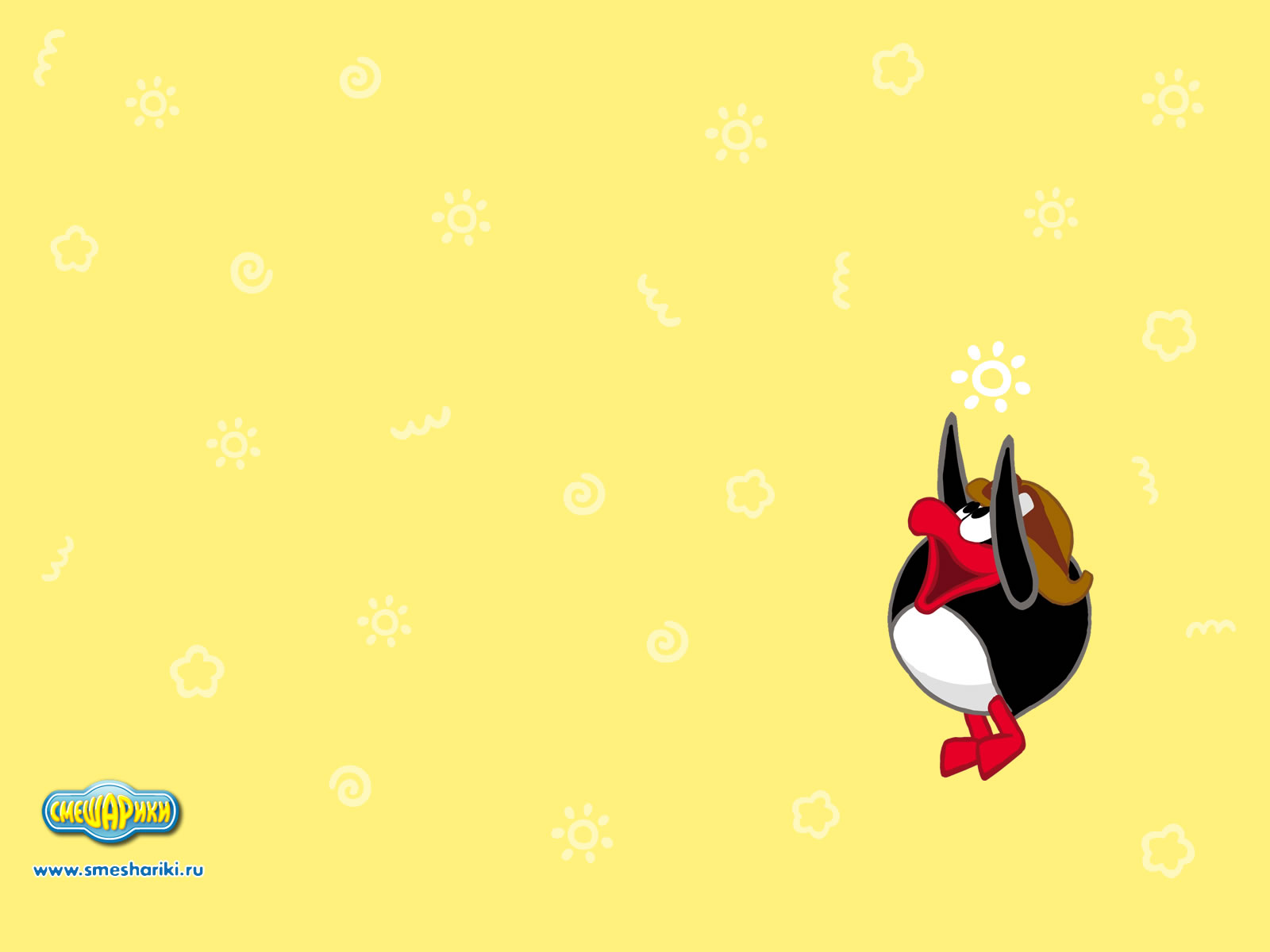 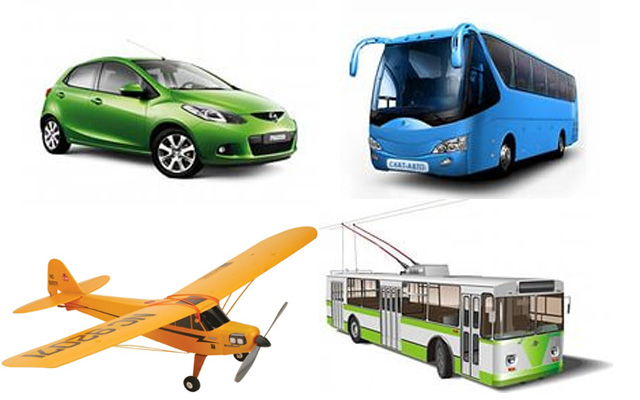 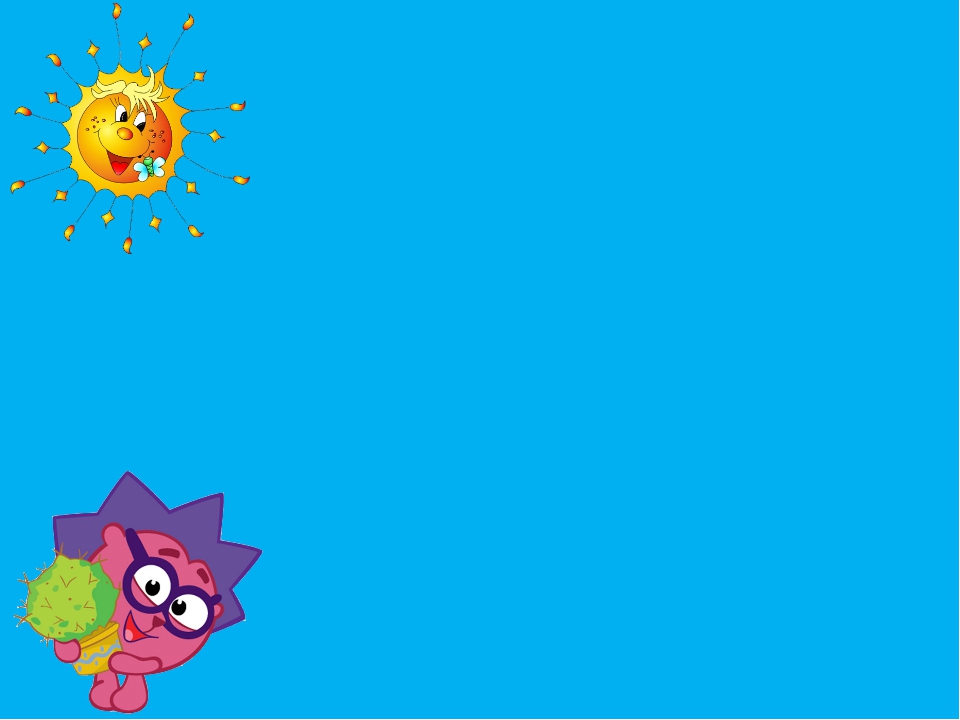 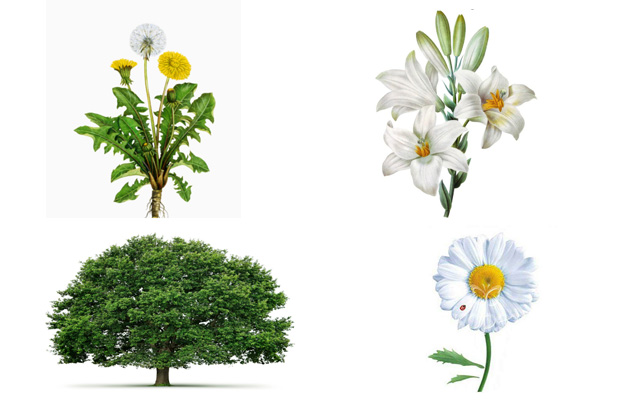 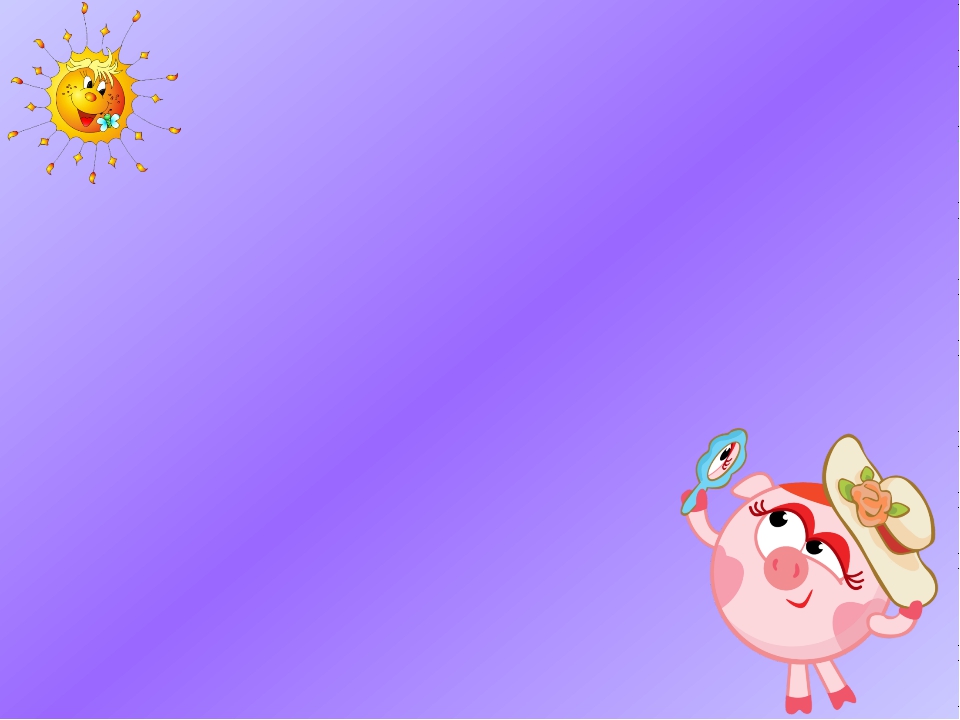 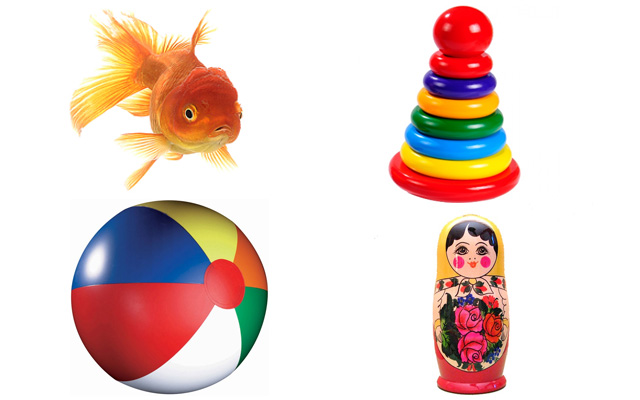 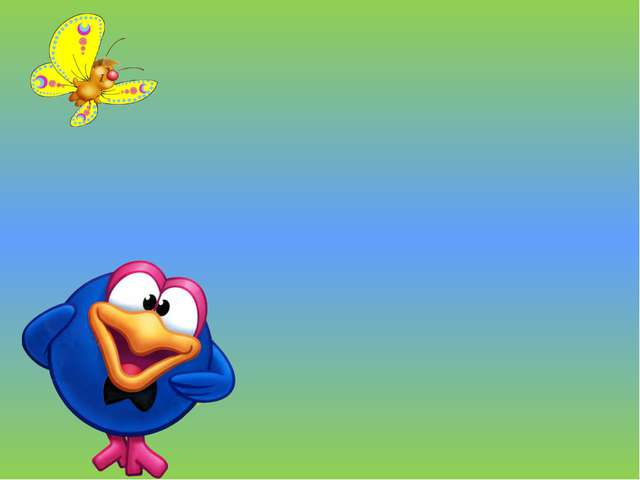 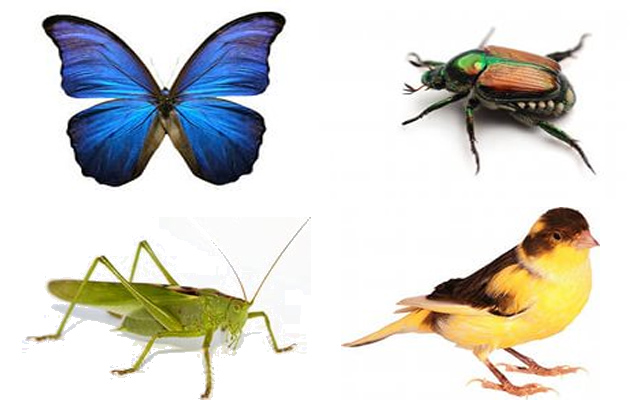 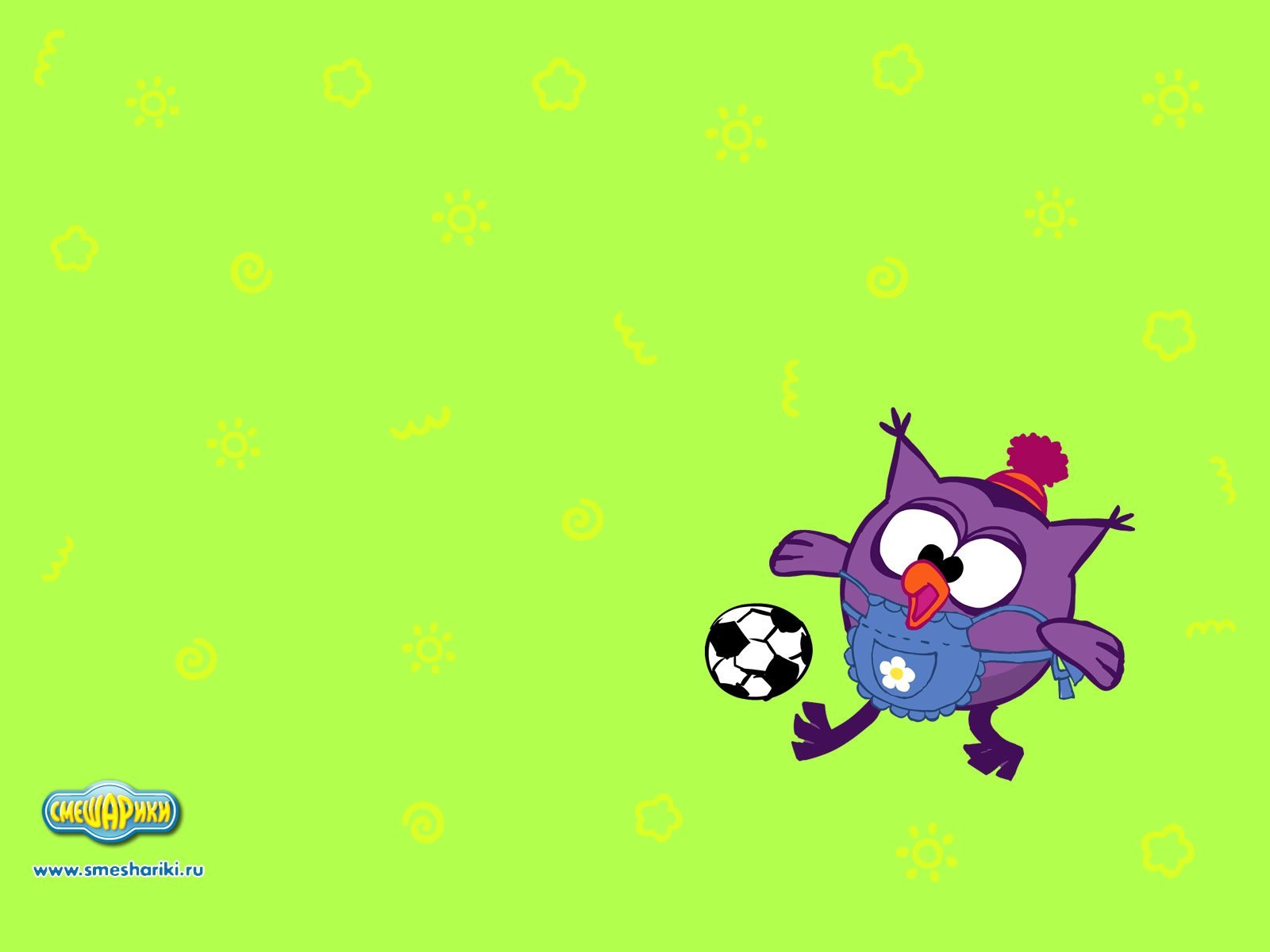 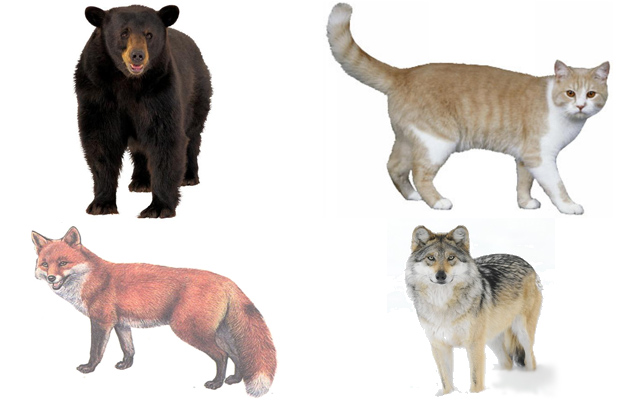 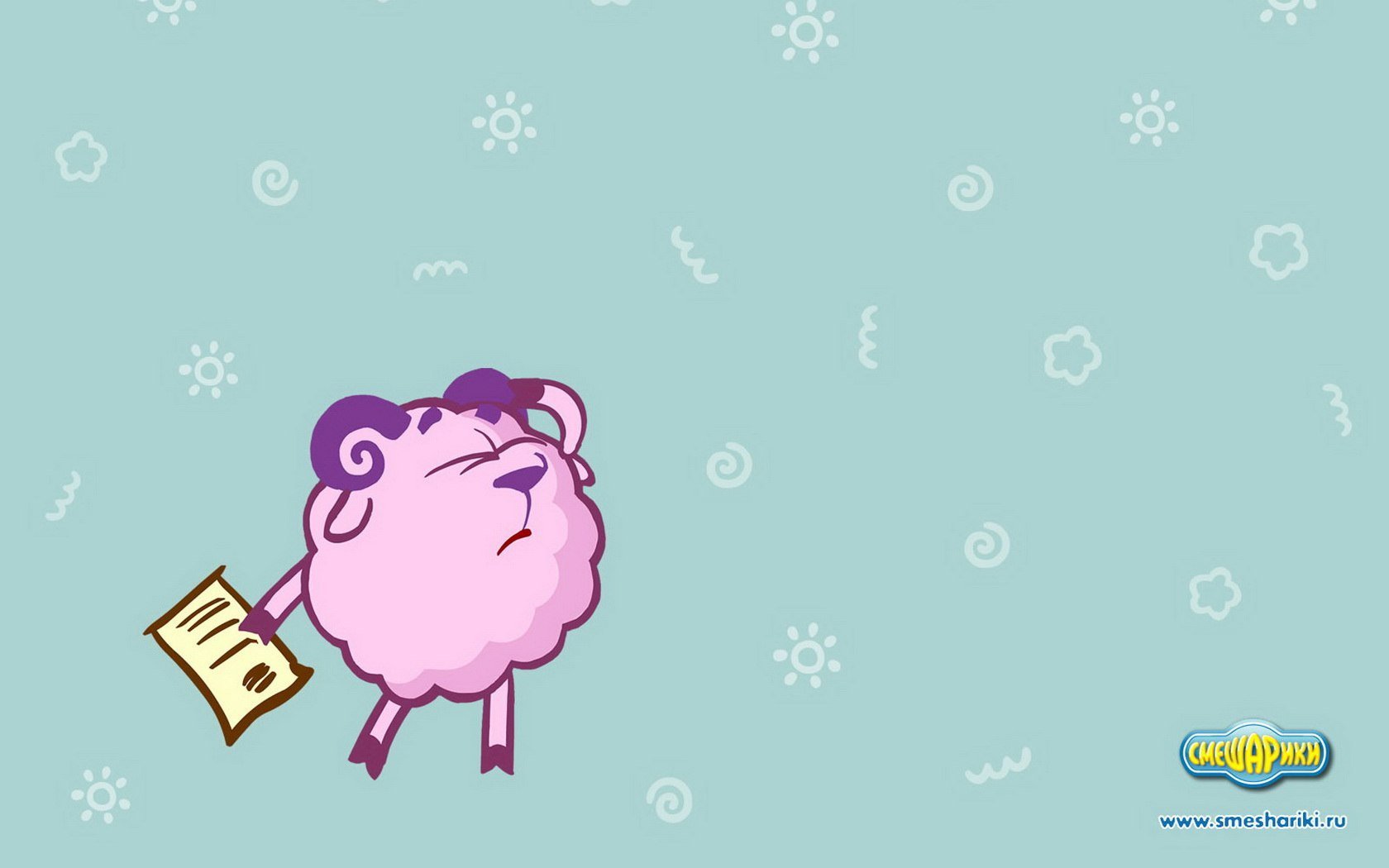 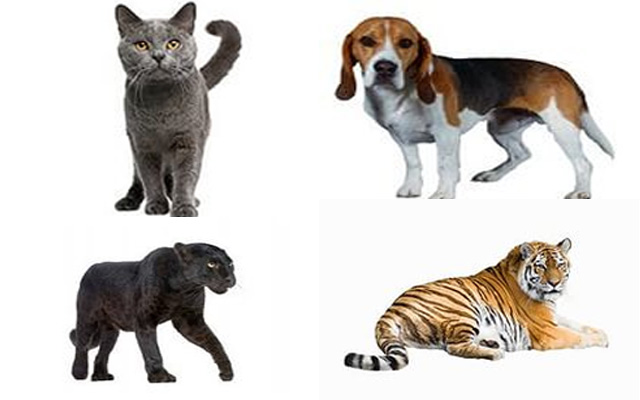 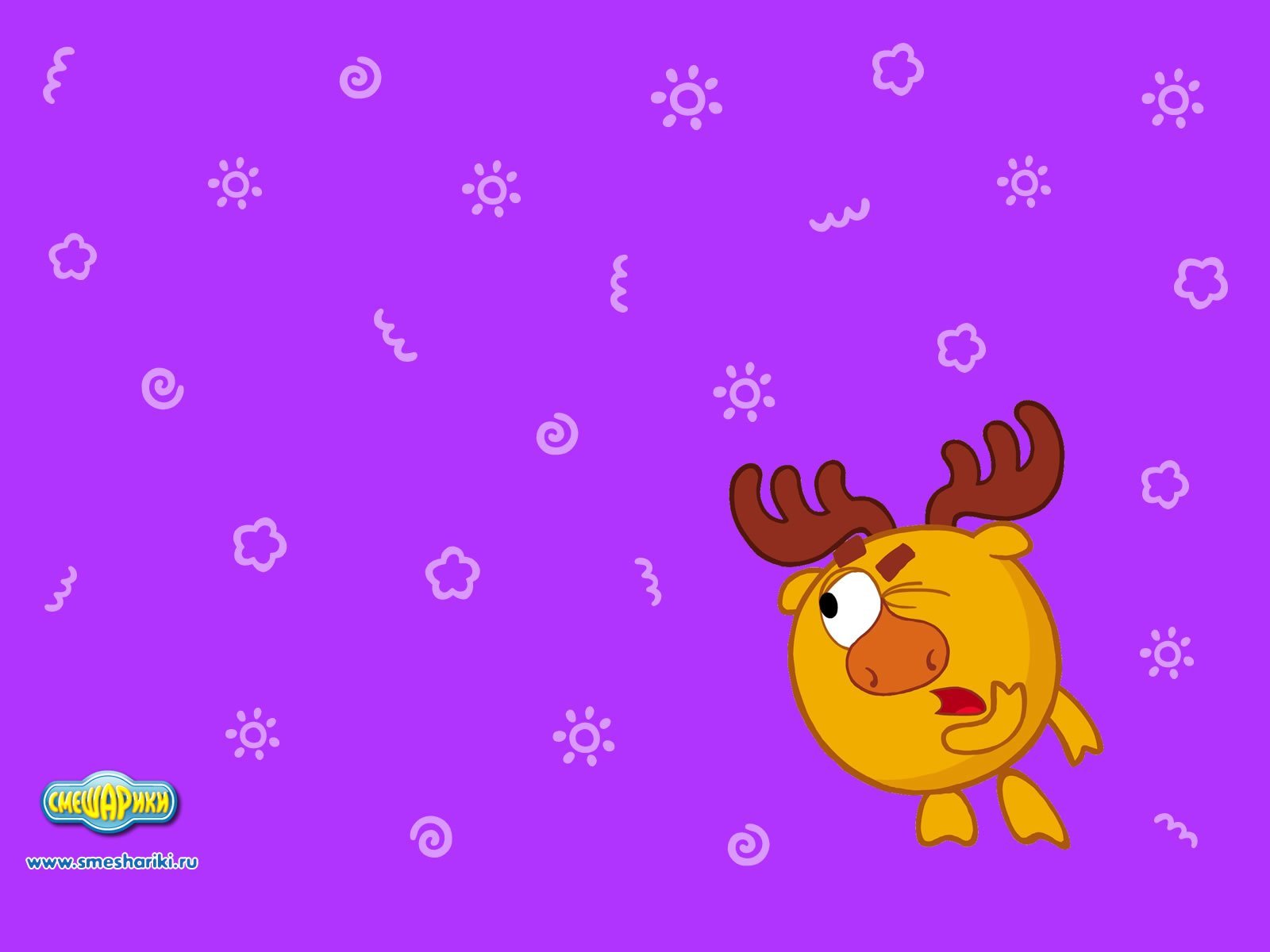 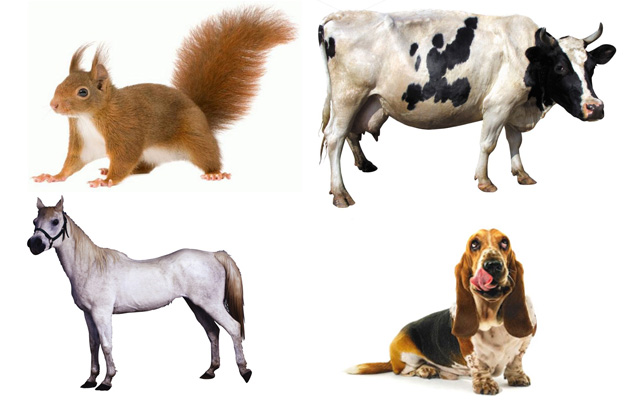